Between Ruins and Riches: Contemporary Guatemala in Historical Perspective
Faculty Led
STUDY ABROAD PROGRAM 



June 4-21, 2024, 18 days
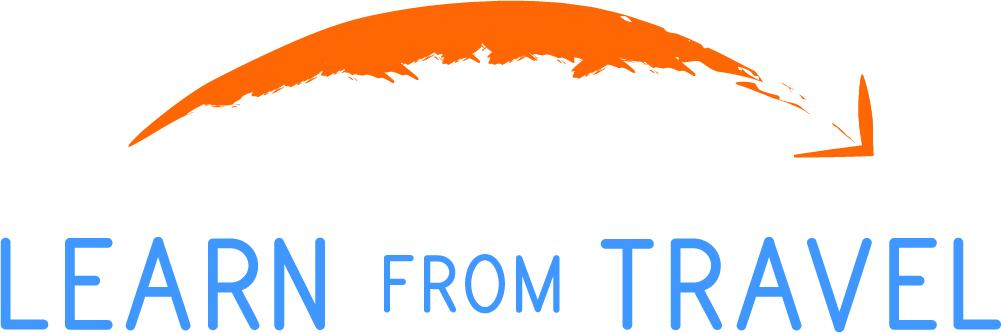 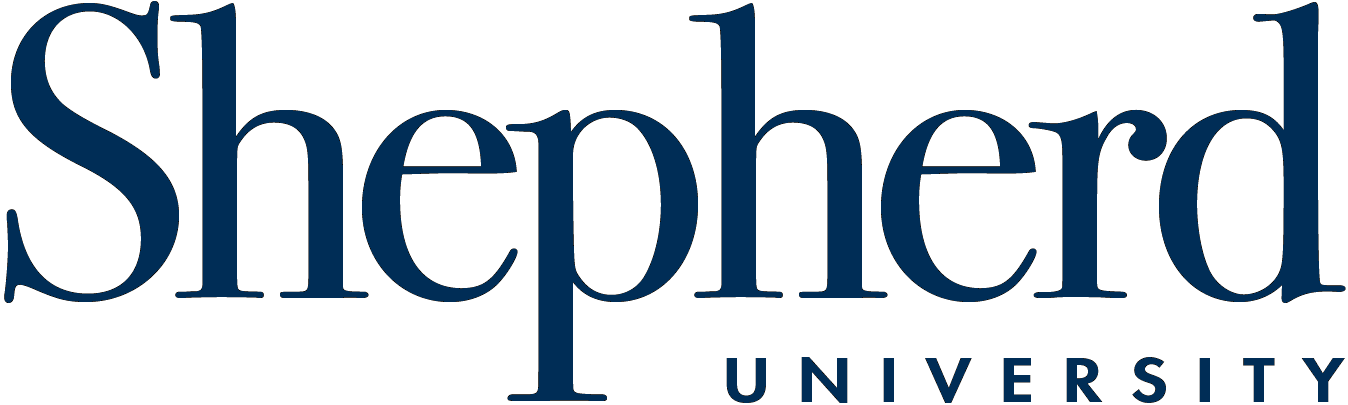 ‹#›
[Speaker Notes: Learn from Travel is the provider for this program]
Why study abroad?
Earn credit while seeing the world
Employers love it 
Enhance your transfer applications
Build cultural intelligence 
Become a global citizen
‹#›
Advantages of faculty-led programs
Most affordable study abroad option
Hand picked immersive experiences 
Safer and more structured 
Shorter and more convenient
Interaction with faculty
‹#›
Faculty Leader
Dr. Keith Alexander 
Associate Professor of History
Modern Germany, Modern Europe, Environmental History, Historic Preservation, Oral History, History and Culture of Cuba
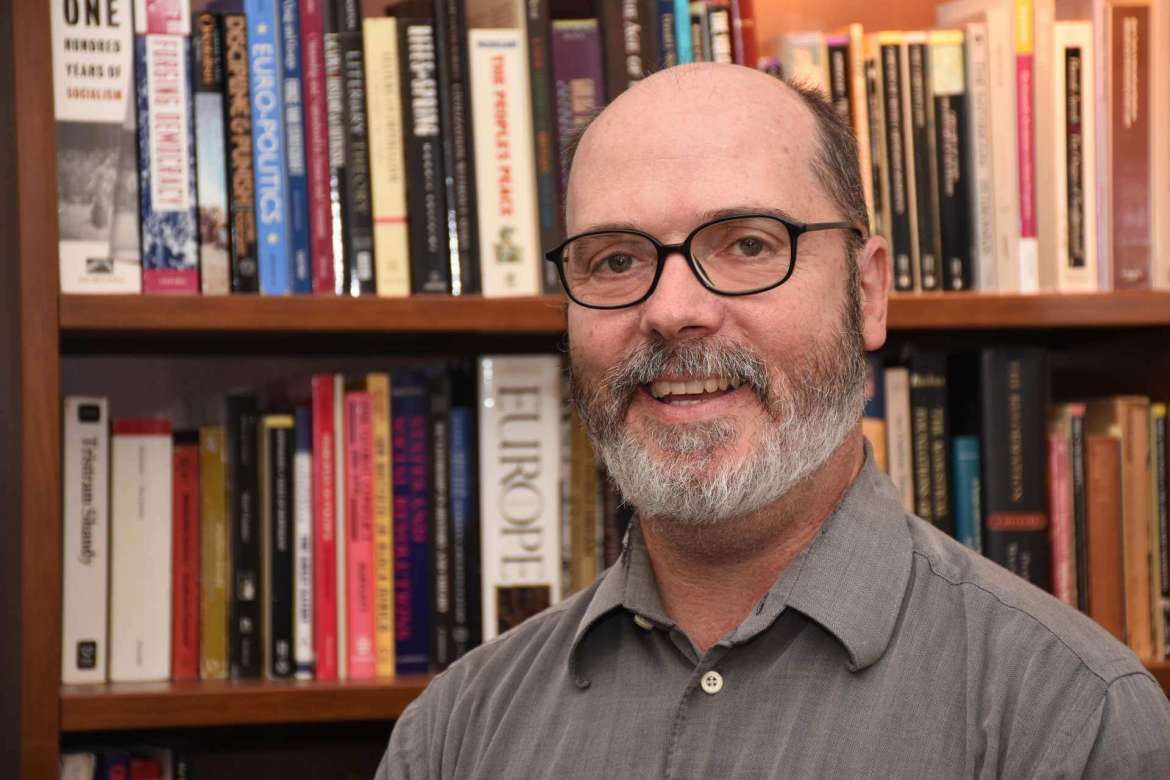 ‹#›
UNESCO World Heritage Site
‹#›
[Speaker Notes: Historical walking tour of Antigua with historian, Guillermo Montoya 
Students will take to the streets of the UNESCO World Heritage site of Antigua to learn about some of the key buildings, landmarks, and history of the antique capital.]
Cerro de la Cruz Lookout
‹#›
[Speaker Notes: Enjoy panoramic views of the city of Antigua from the “Cerro de la Cruz” lookout.
Meet with local education NGO ‘Los Patojos’ 
Group will travel to the nearby town of Jocotenango to discuss their Los Patojos programs and some of the challenges facing Guatemalan students and communities.]
Iximche Ruins
‹#›
[Speaker Notes: 1.5 hour transfer to Iximche Ruins
Tour of Iximche Mayan Ruins
Students will be led by a local indigenous guide through the ancient site, ceremonial area, and museum learning about the history and traditions of the ancient Maya. 
Traditional lunch at Iximche]
Cerro Quemado Hike
‹#›
[Speaker Notes: Travel to the nearby sacred cultural site of 'Cerro Quemado' with Xela Adventures 
Students will hike with local guides to learn about the importance of this site and why nearby indigenous populations make the pilgrimage.]
Fuentes Georginas Hot Springs
‹#›
[Speaker Notes: Visit “Fuentes Georginas” hot springs in the town of Zunil
Rejuvenating thermal waters located in the skirts of the Zunil volcano surrounded by lush, forested hillsides.]
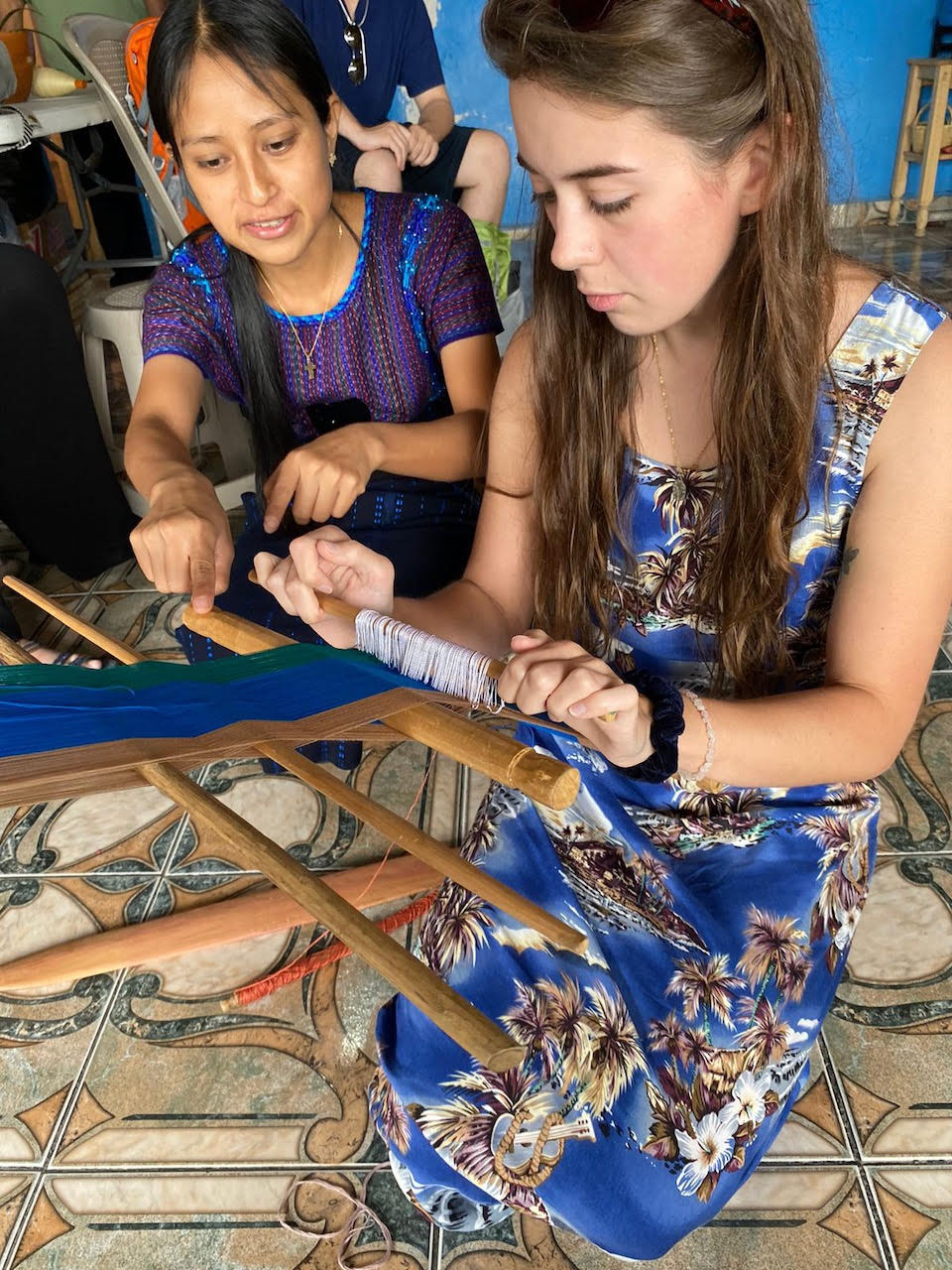 Traditional Weaving
‹#›
[Speaker Notes: Site visit to Mayan women's cooperative
 Students will receive a weaving demonstration of the traditional backstrap weaving technique, enjoy a traditional lunch, and take a tour around the town to see important sites such as the local ceramic factory and church.]
Lake Atitlan
‹#›
[Speaker Notes: 2 hour transfer to Lake Atitlan
Group lunch on the way to Panajachel at a restaurant with a view of the lake]
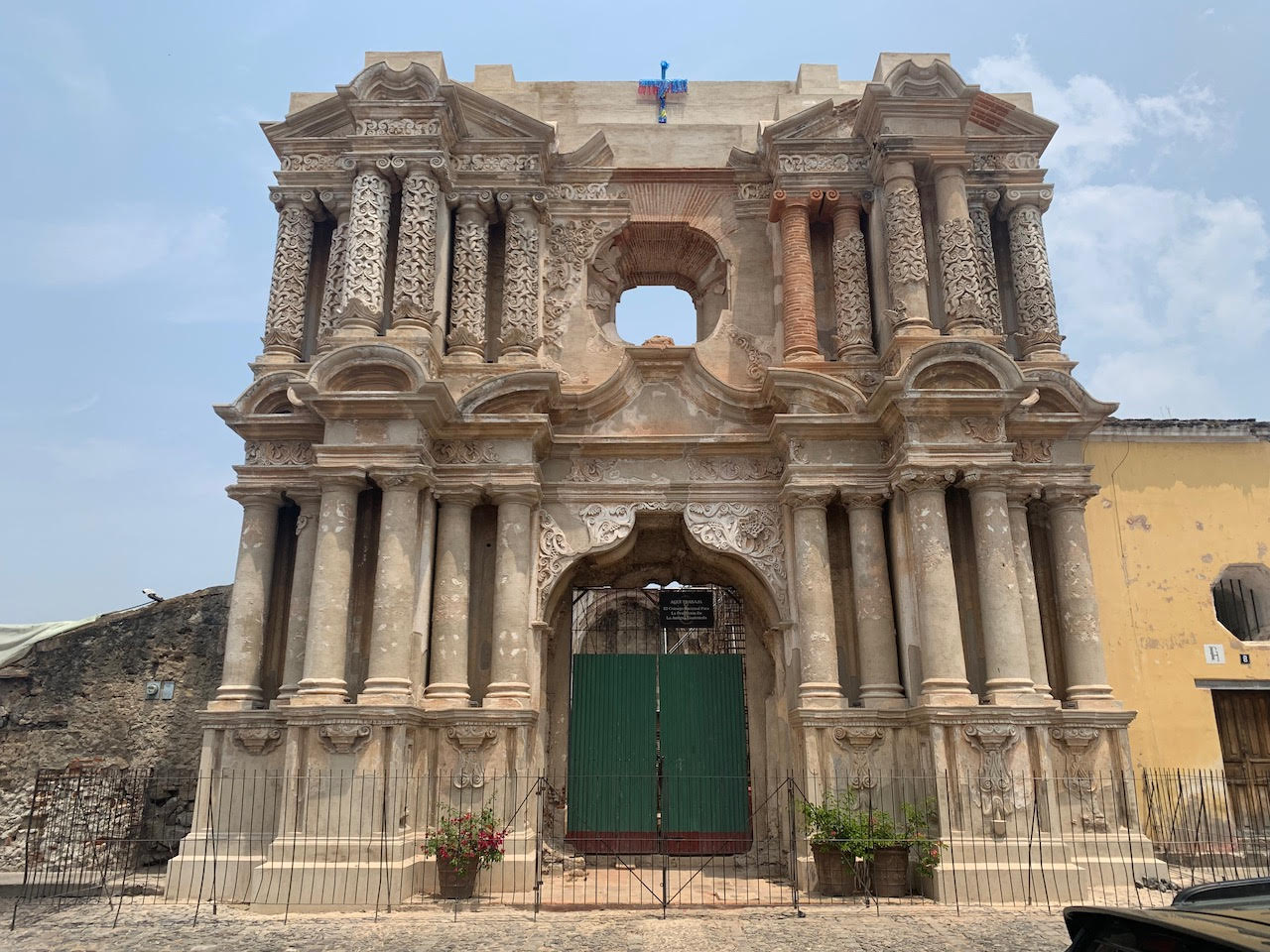 ‹#›
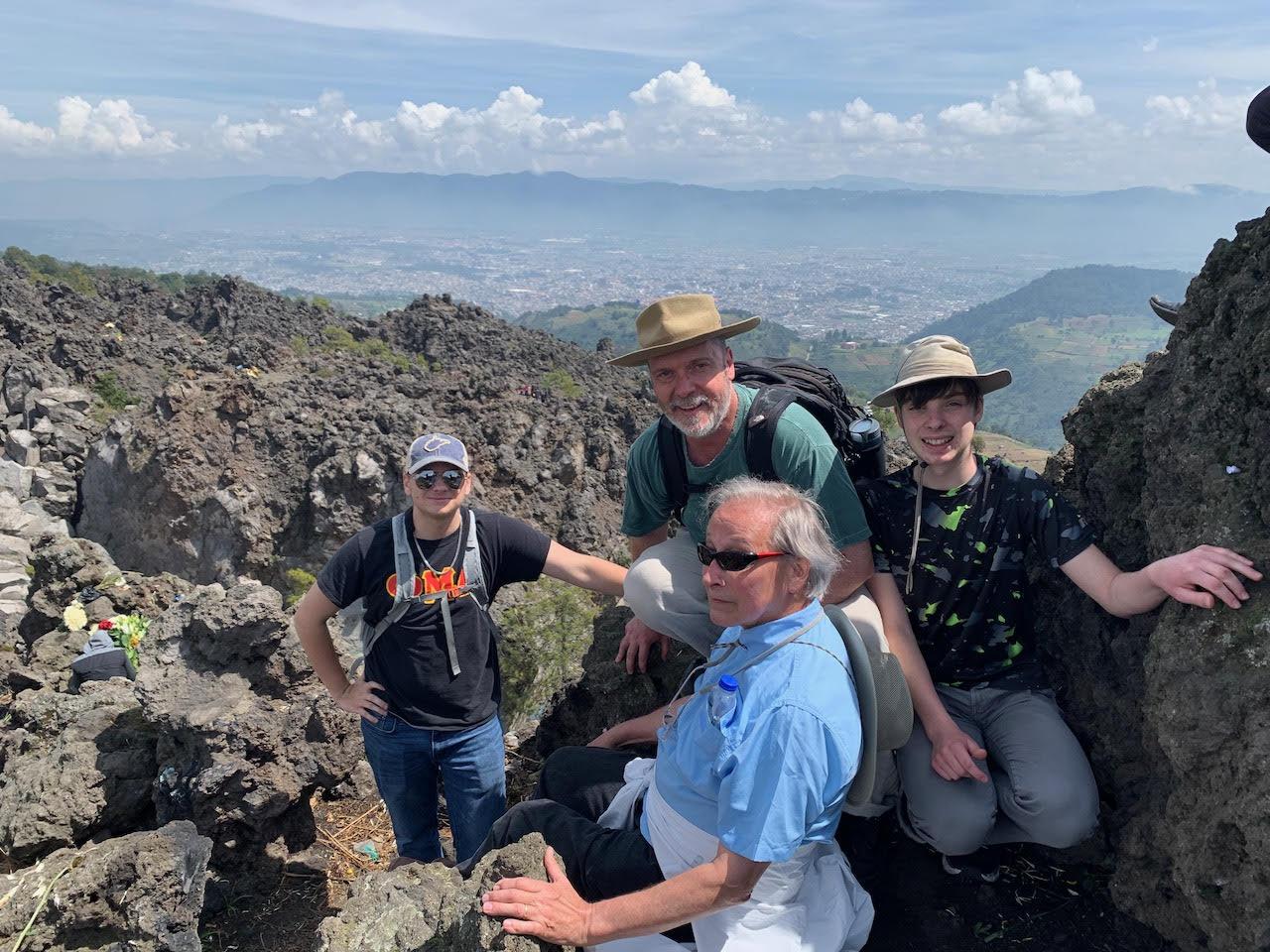 ‹#›
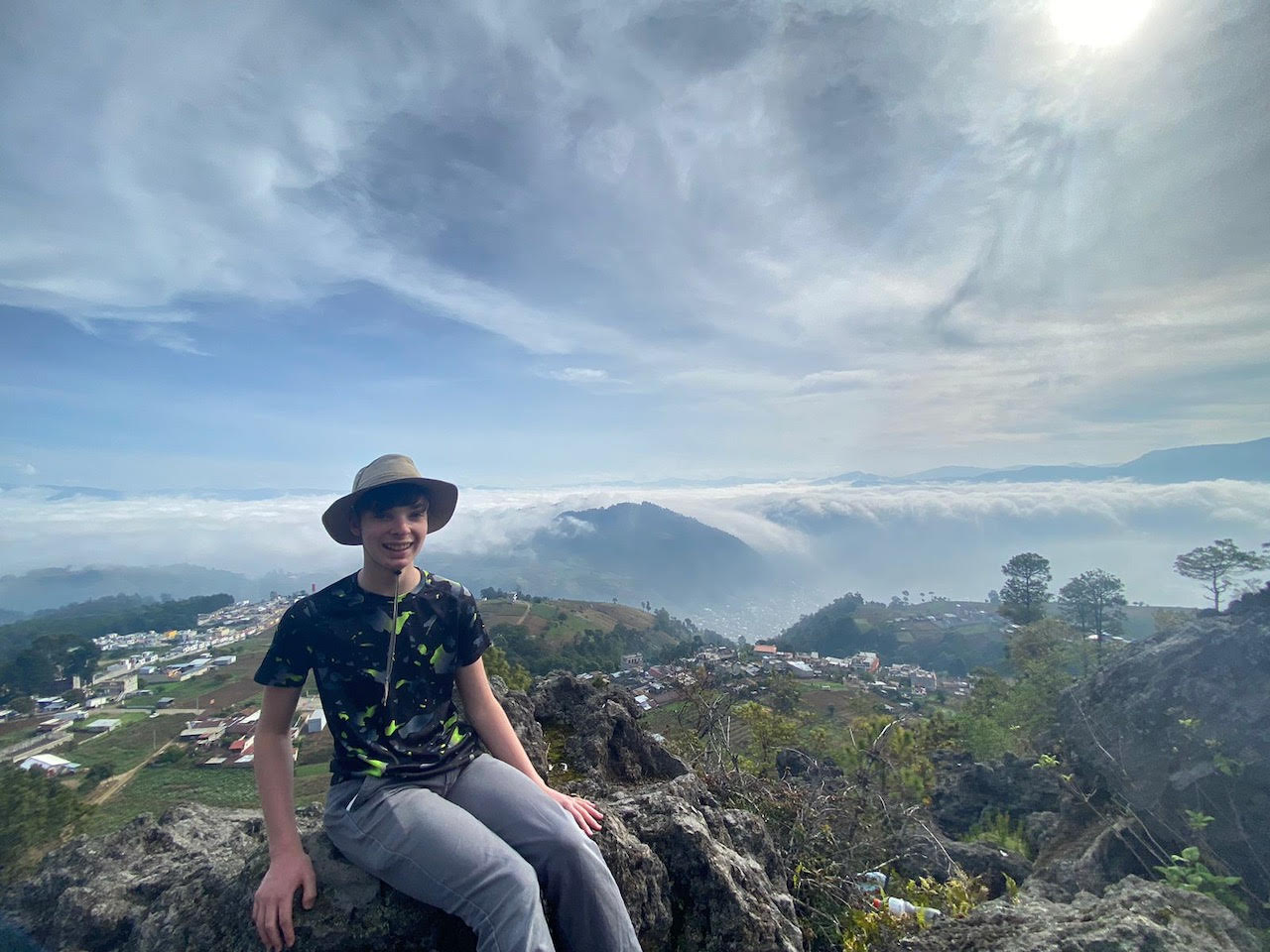 ‹#›
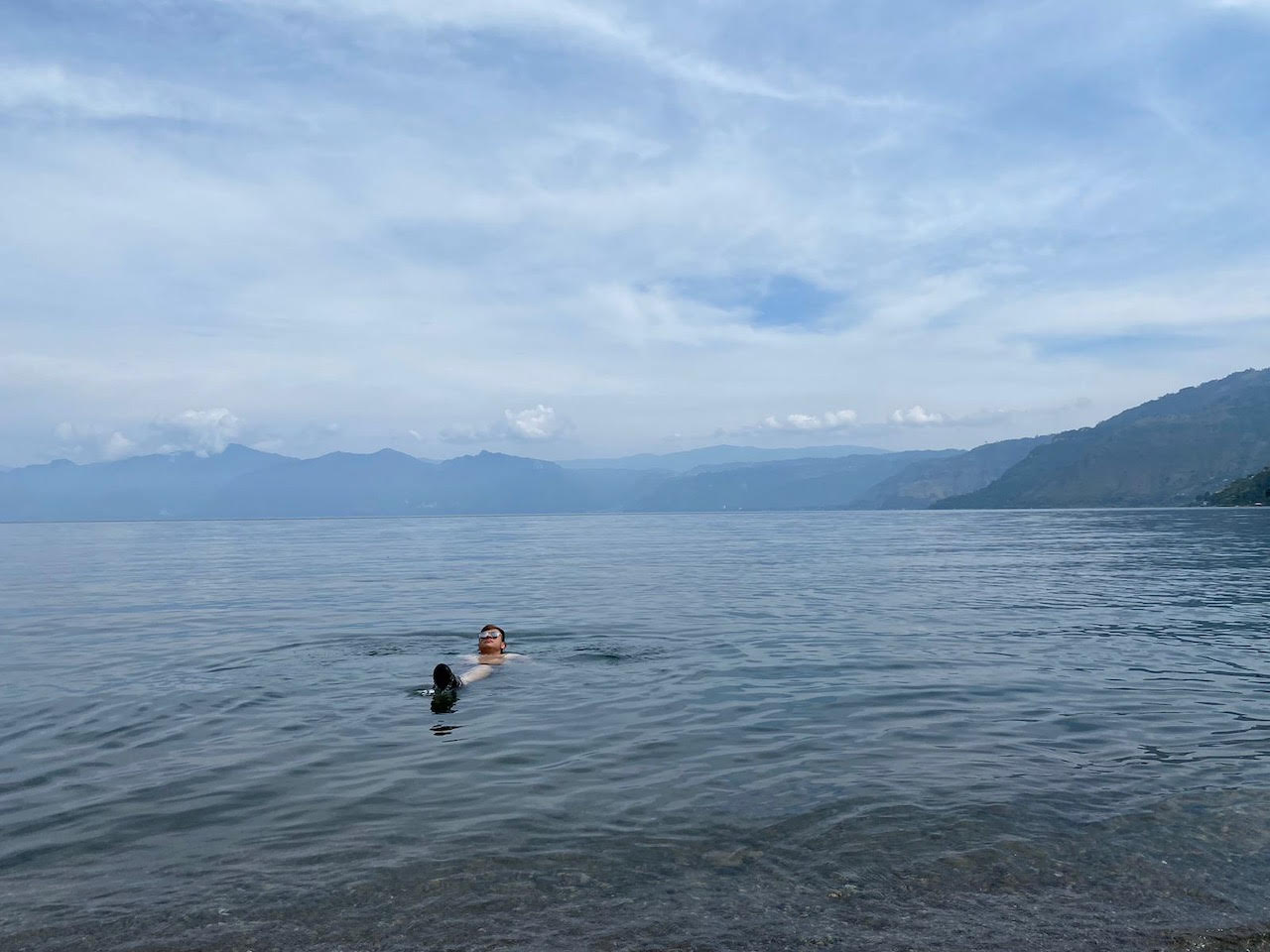 ‹#›
Course Credit
HIST 399A / PSCI 424
‹#›
COST
Program Fee:  $2,790-$3,190
Includes
Lodging
Activities
Most meals 
Transport 
Guide
Excludes 
Tuition
Airfare
Personal expenses 
Some meals
Passport fees
‹#›
[Speaker Notes: Cost depends on total enrollment  
Includes 
All breakfast and lunches and some dinners 
Does not include airfare or tuition]
Registration and more info
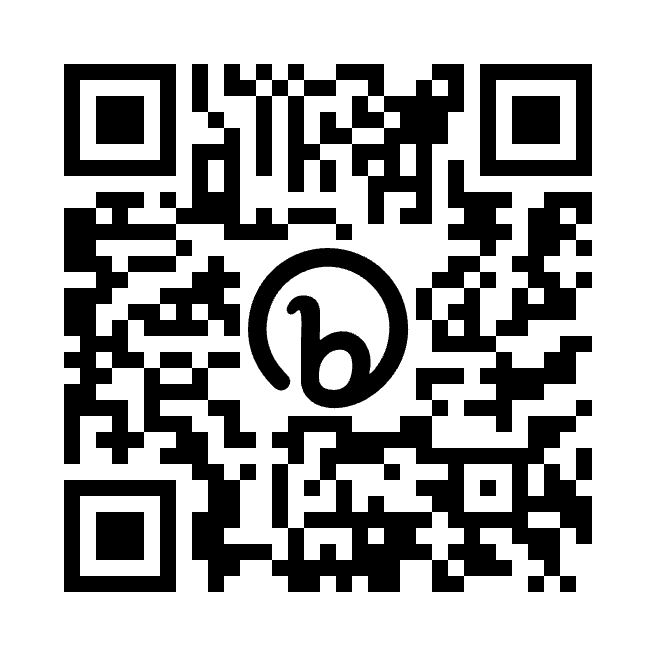 https://bit.ly/ShepherdGuate
‹#›
Contact:
Dr. Keith Alexander:
kalexand@shepherd.edu
‹#›